My Name is Yoon
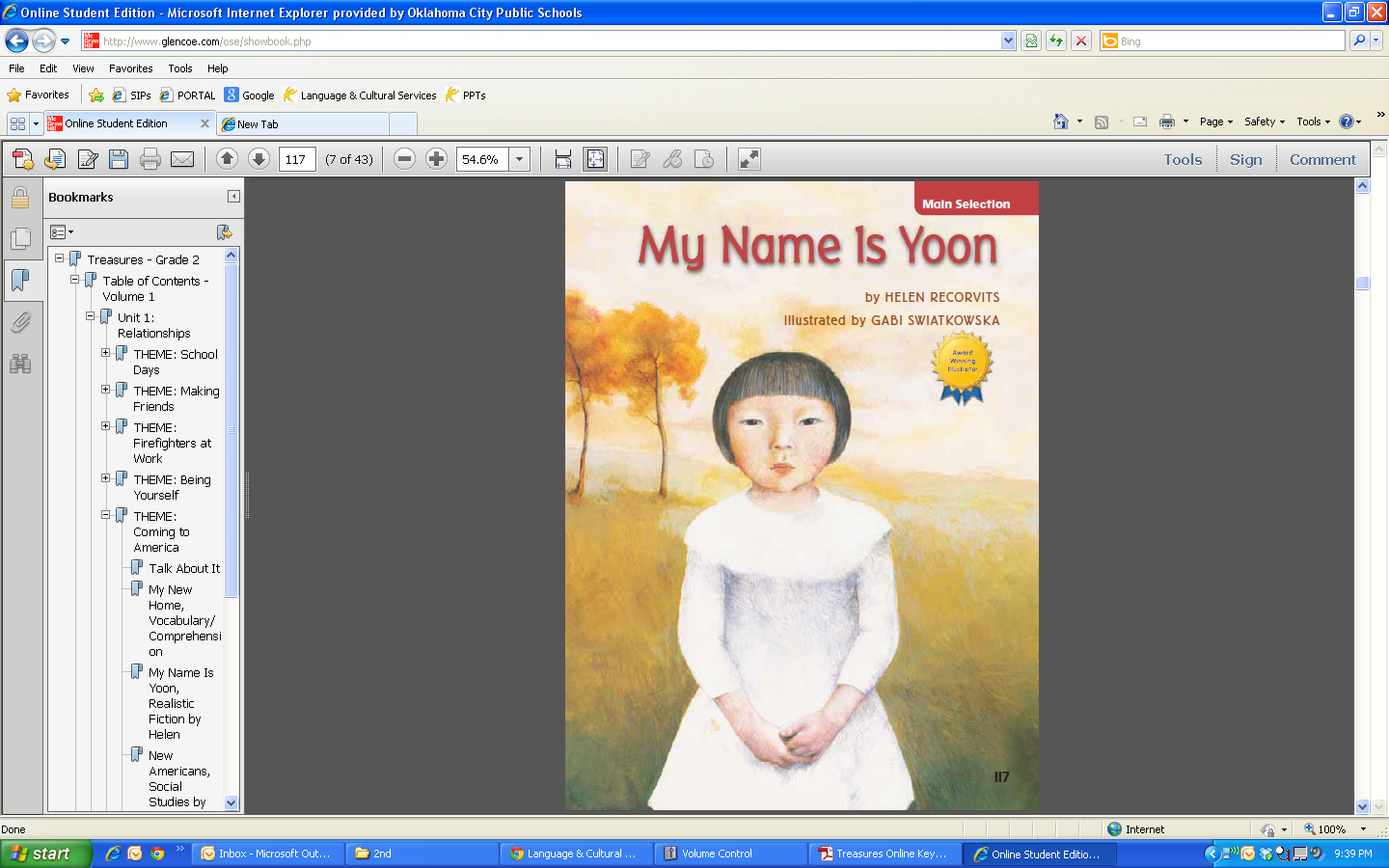 1.5
patient
You have to be patient.  You will make friends after awhile. 
Meaning: Being able to put up with problems or delays without getting angry or upset
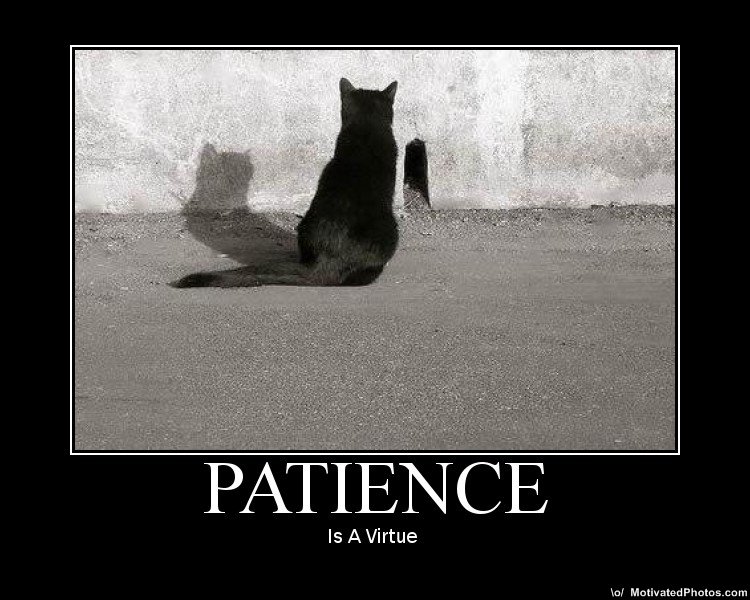 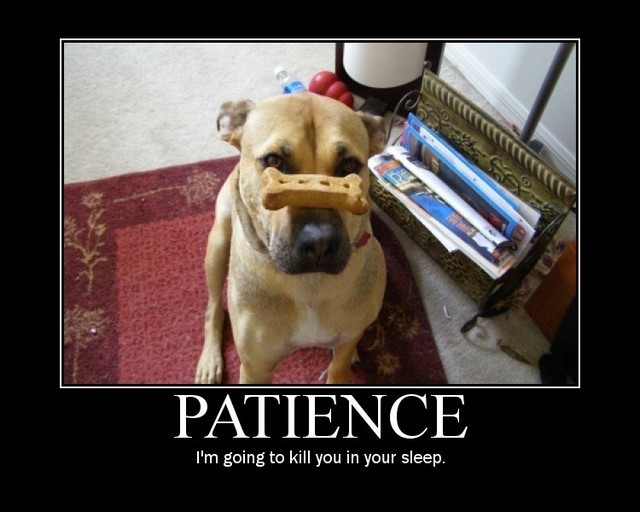 practiced
Yoon practiced writing the letters of the alphabet. 
Meaning: Doing something again and again until you do it well







What else can you practice?
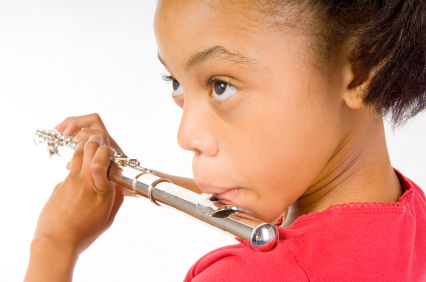 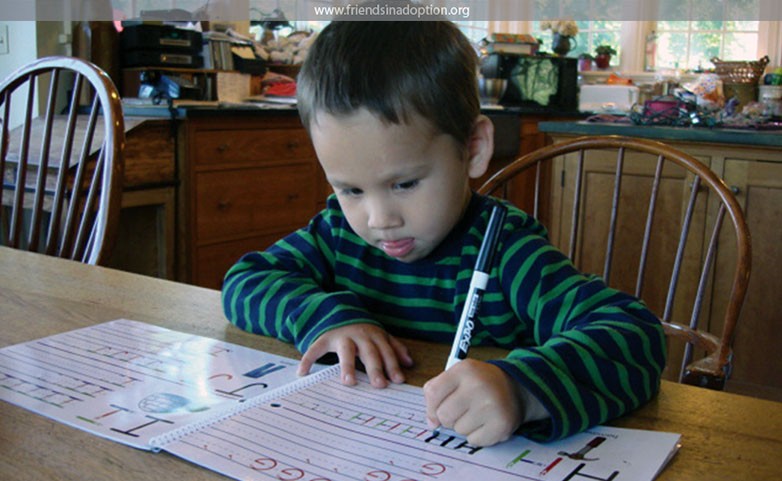 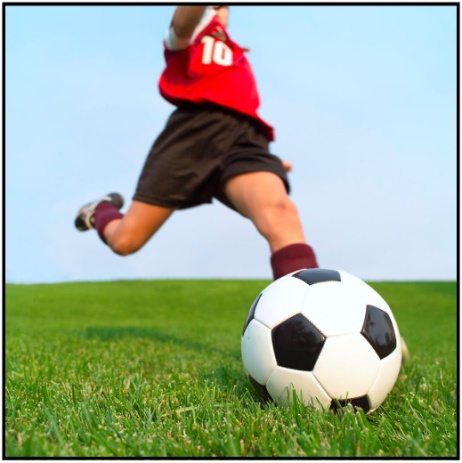 favorite
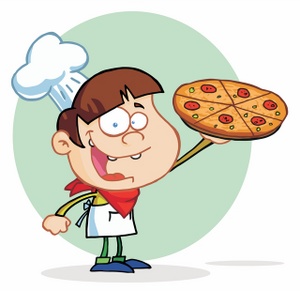 Meaning: A person or thing liked best








What is your favorite kind of pizza?
    Make your own “Our Favorite Pizza” graph: http://nces.ed.gov/nceskids/createagraph/default.aspx?ID=66098f9cc4b24ce59581530f6822bf4d
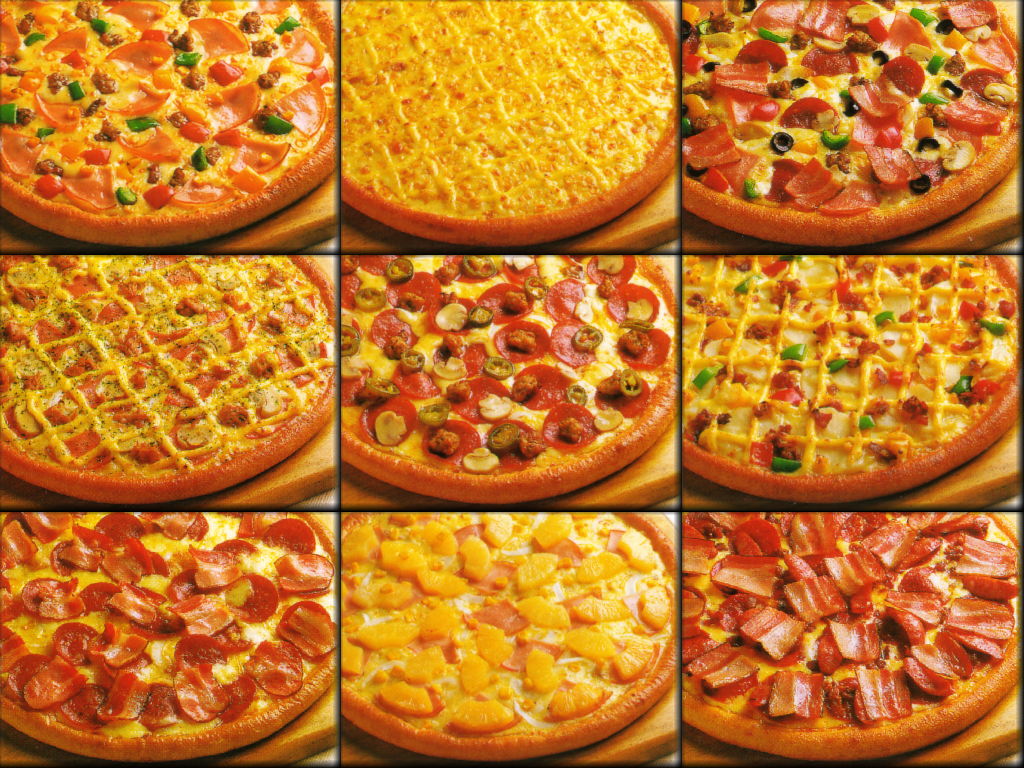 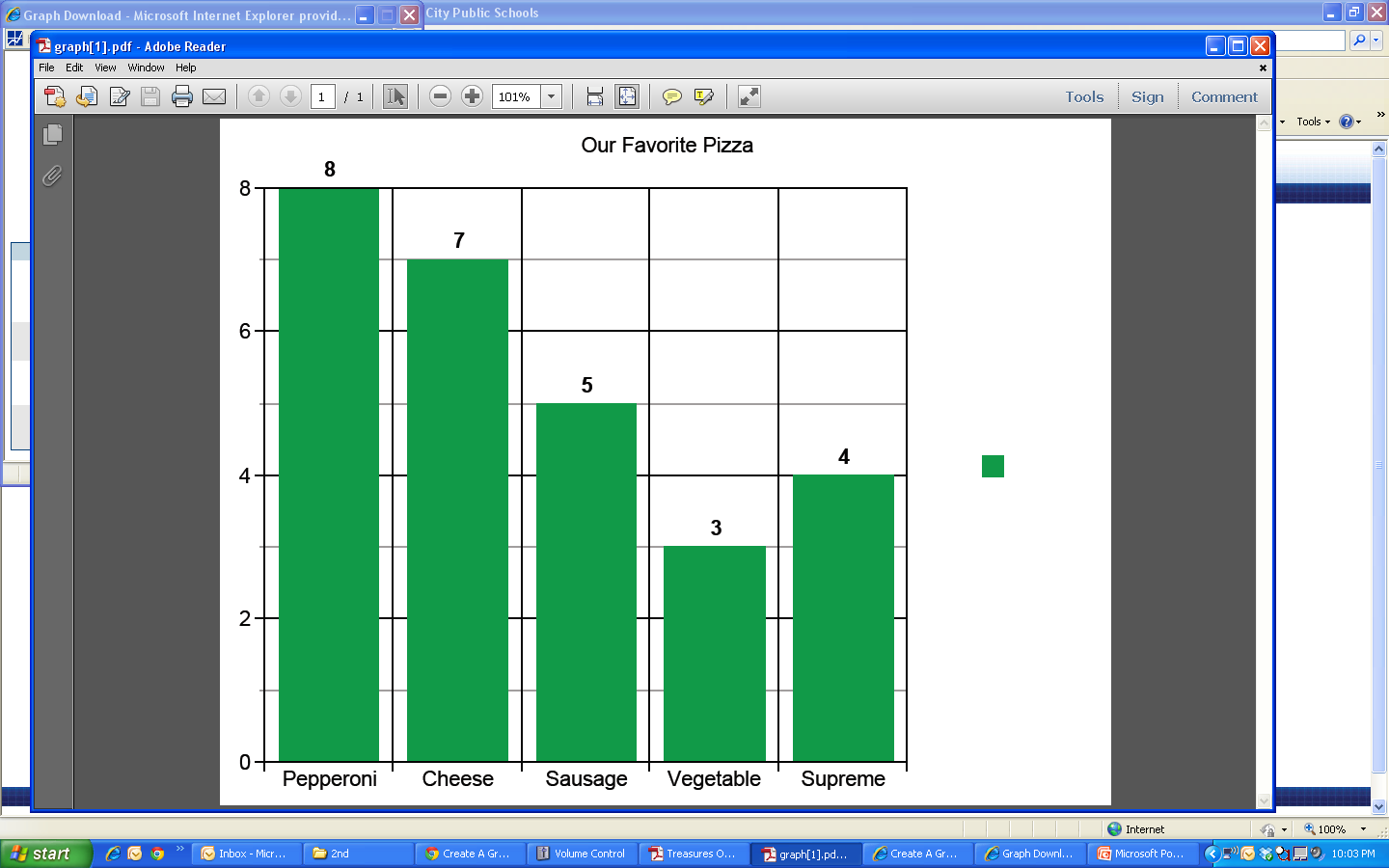 wrinkled
Made a fold, ridge or line in a smooth surface
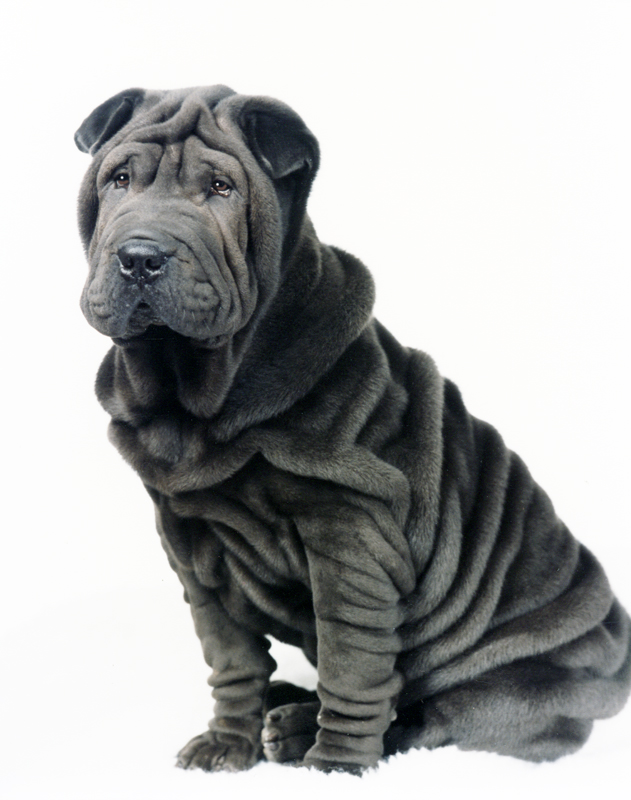 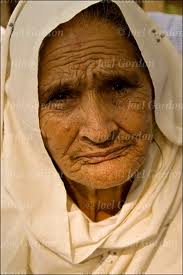 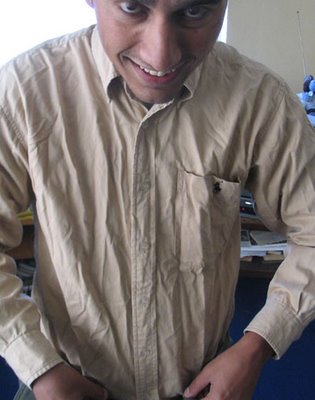 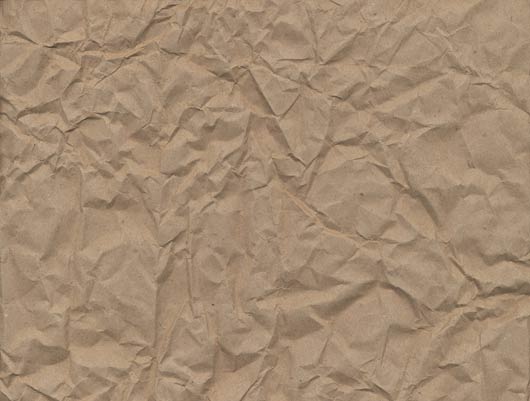 wrinkled (my nose)
I wrinkled my nose- I did not like how my name looked.
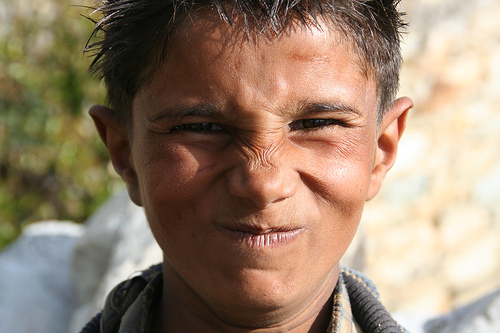 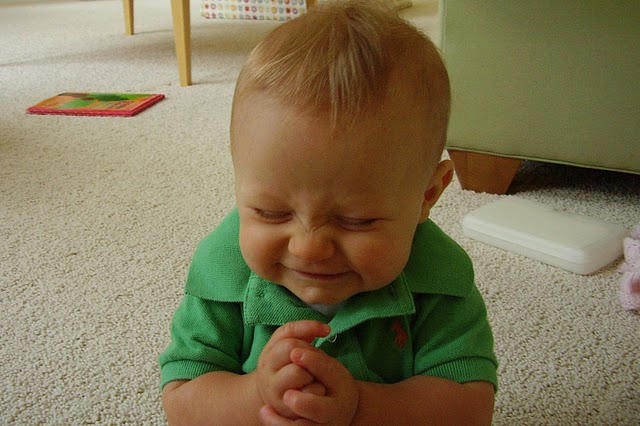 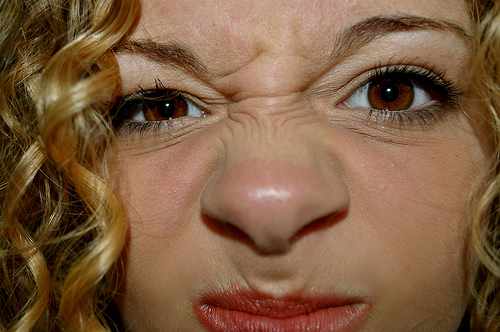 settled (in)
To make a home in a place
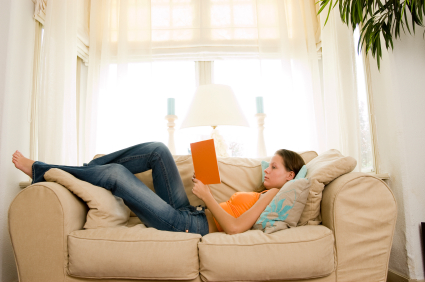 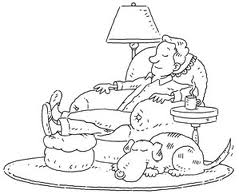 cuddle
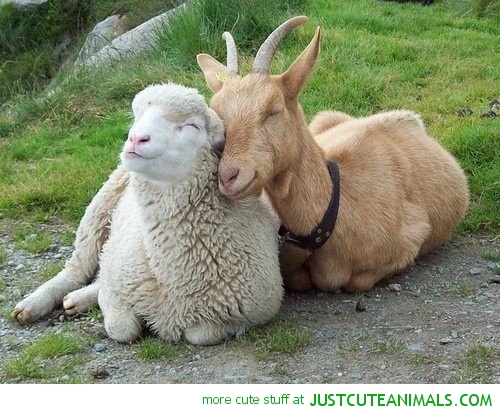 To hold close in one’s arms
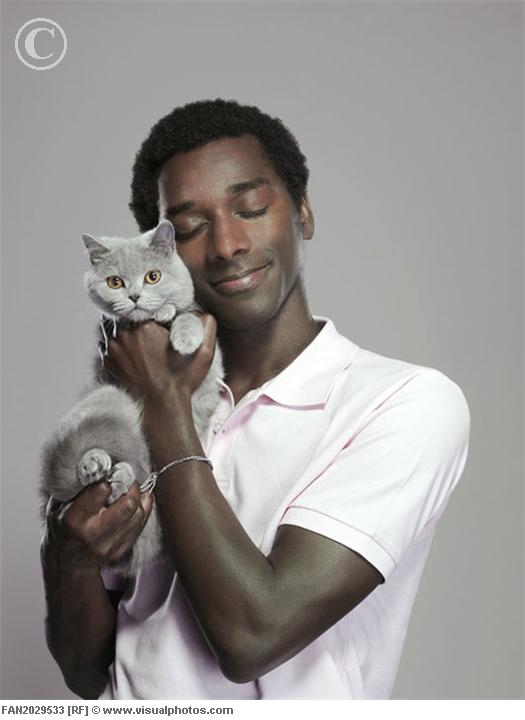 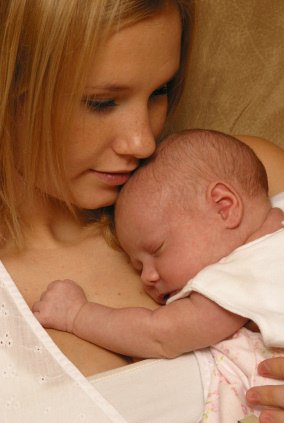 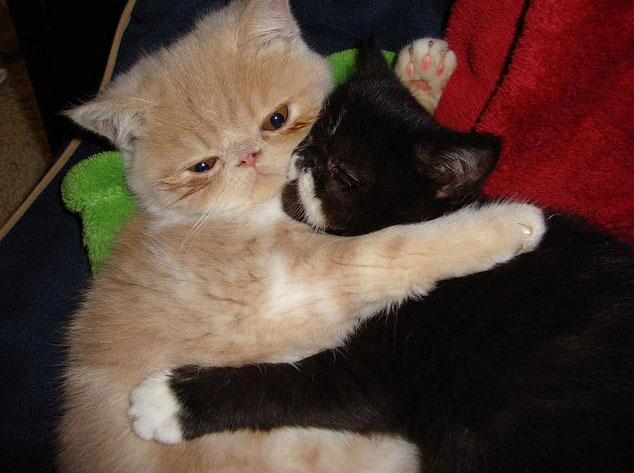 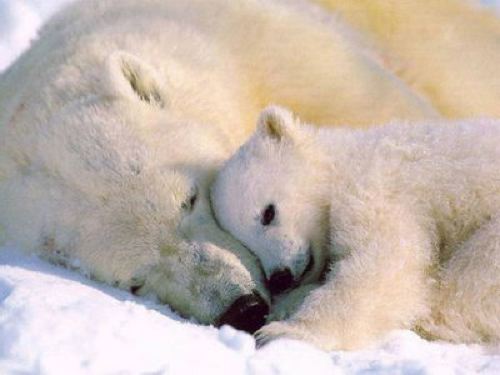 More cuddling
Sweet momma cat cuddling her baby







See the whole video here:  {1:01} http://www.youtube.com/watch?v=2Eov3-BF7N4
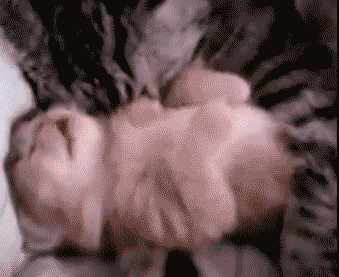 Korea
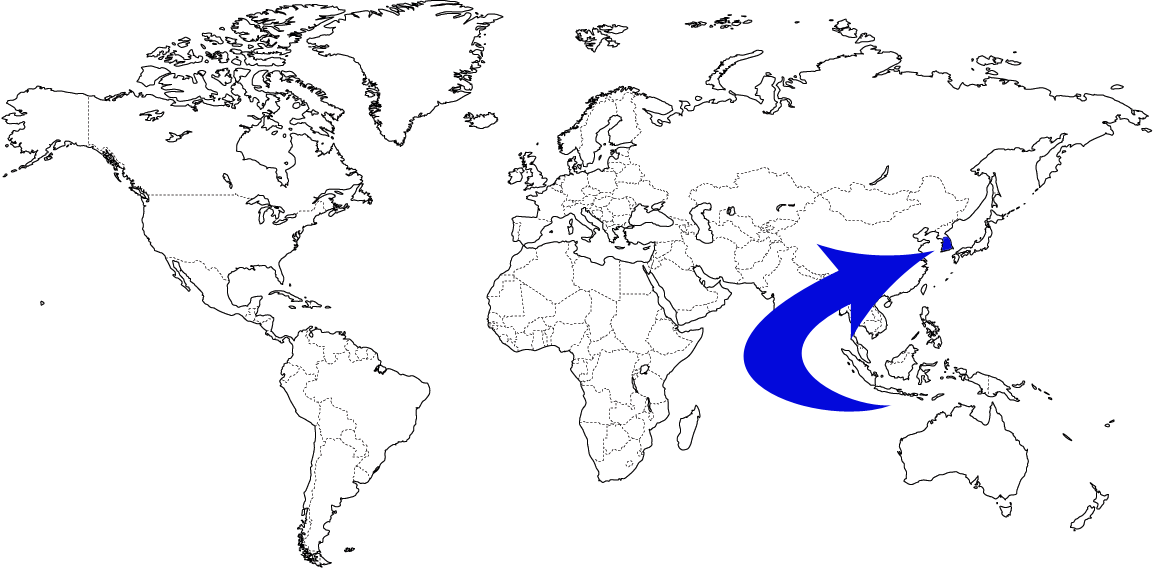 America/ The United States of America
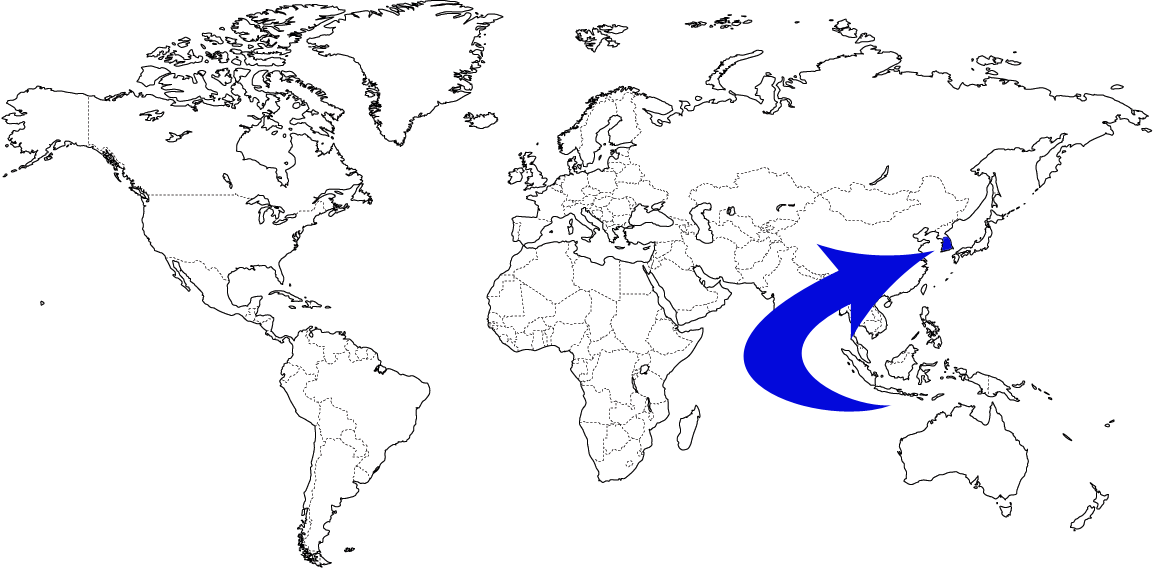 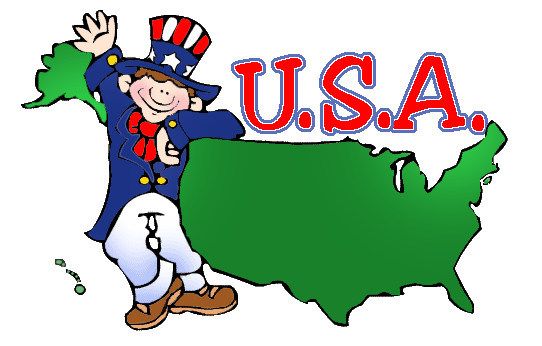 ponytail
I watch the ponytail girl sitting on the swing.
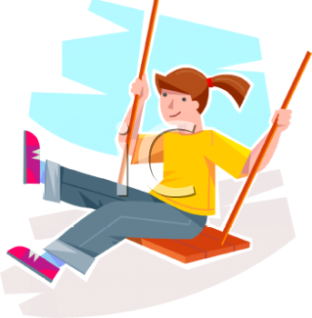 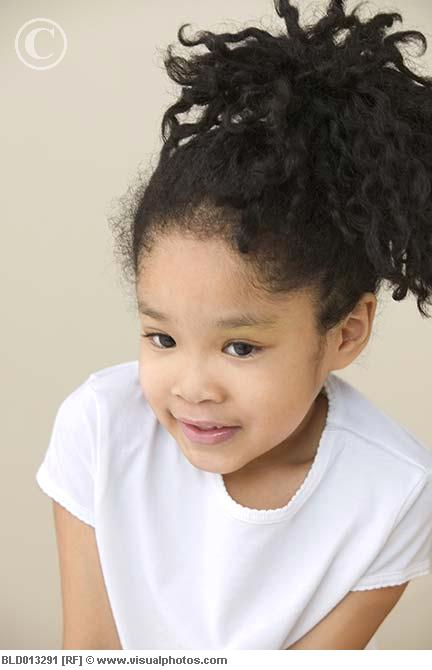 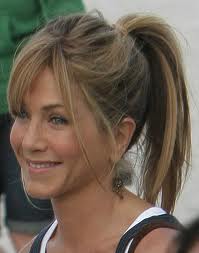 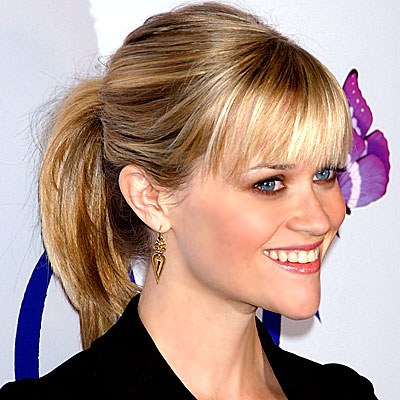 robin
I sit at the window and watch a little robin.
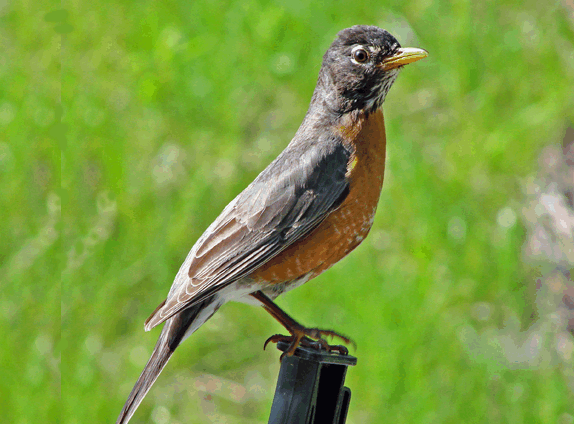 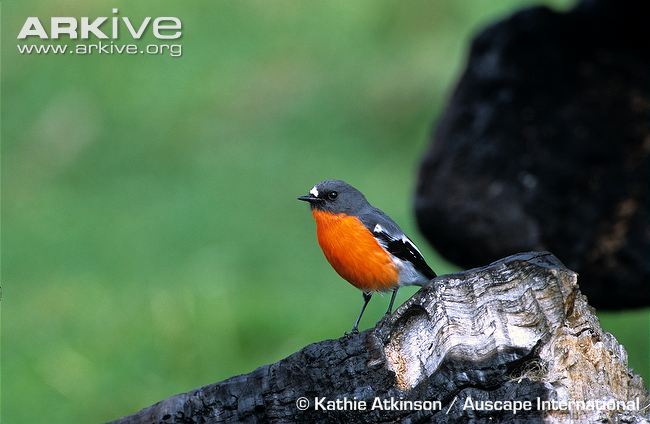